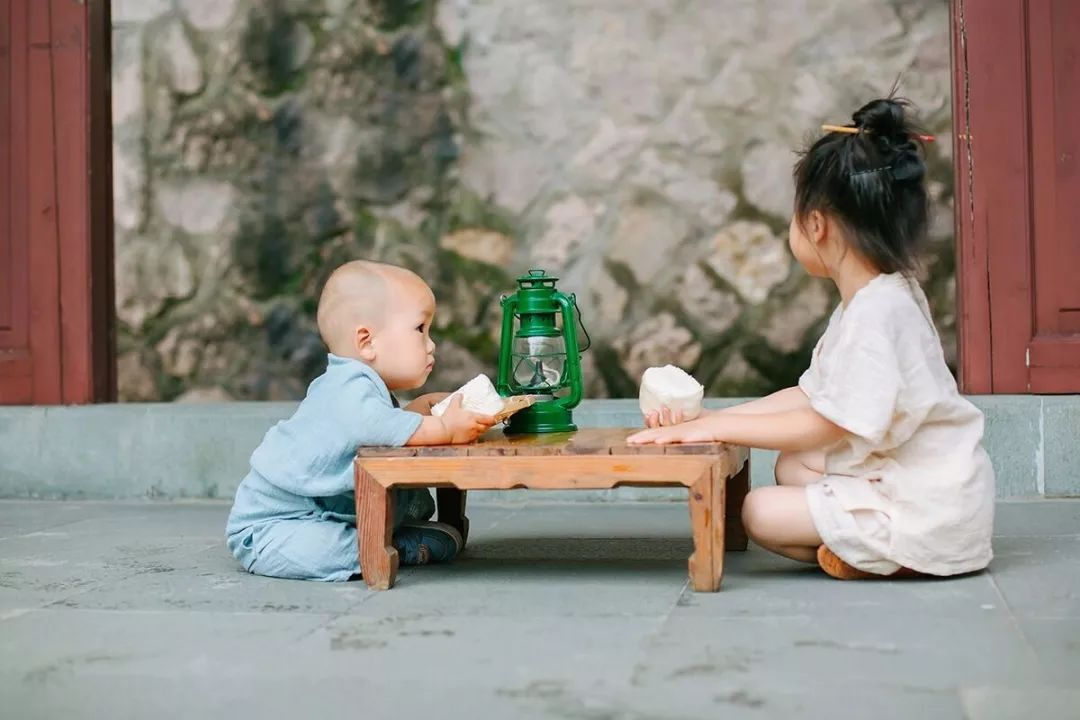 论教养
孔融，字文举，东汉时期山东曲阜人，是孔子的第二十世孙，高祖父孔尚当过钜鹿太守，父亲是泰山都尉孔宙 。孔融别传记载:孔融四岁的时候，和哥哥吃梨，总是拿小的吃。有人问他为什么这么做。他回答说:"小孩子食量小，按道理应该拿小的。"
李贤注解的《后汉书·孔融传》中的《融家传》记载:"孔融四岁的时候，和哥哥们一起吃梨，孔融总是拿小的吃。有大人问他为什么这么做。他回答说:"我年龄小，食量小，按道理应该拿小的。"由于孔融这么聪明早慧，很小就懂得这样的道理，宗族亲戚们认为他是个奇才。"
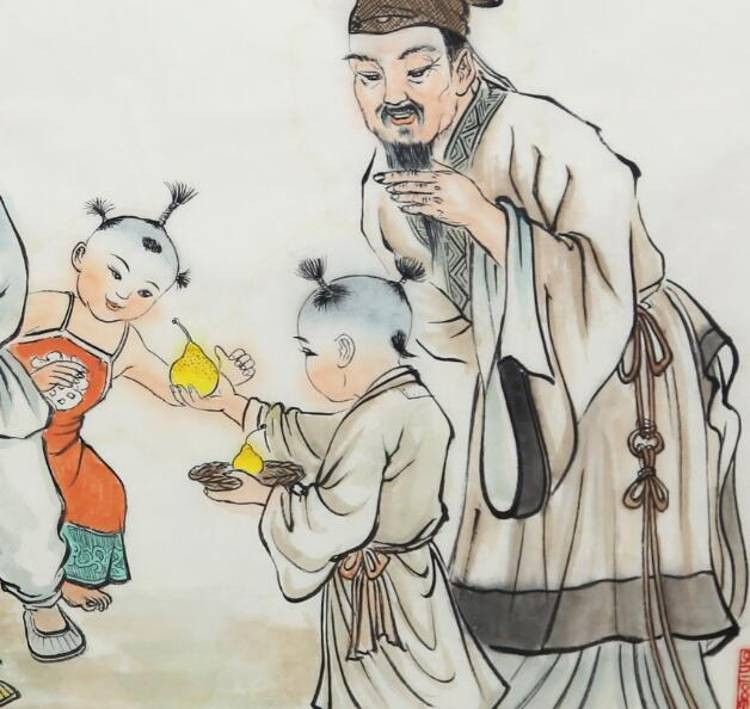 学习目标
1.理解本文的论证思路。
2.了解举例论证和对比论证方法并学会运用。（重点）
3.理解教养的内涵及教养对于个人和社会的重要性。（难点）
4.理解本文的语言风格，揣摩重要词语的含义。
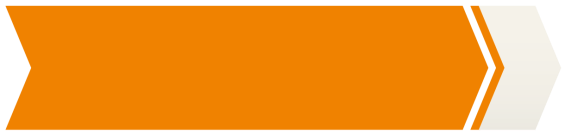 作者简介
【德米特里·利哈乔夫】（1906－1999），是20 世前苏联著名的知识分子之一，政治家、作家、文艺理论家和基督教活动家。他生于圣彼得堡，目睹了十月革命。17岁时进大学学习人类学与语言学。1938年，入列宁格勒的俄罗斯文学研究所。参加过惨烈的列宁格勒保卫战。从1946-1953年，在列宁格勒大学任教授。1971年，被推举为苏联科学院(现俄罗斯科学院)院士。1986年，他开始重新寻找基督教和俄罗斯文化之根。苏联解体后其地位相当于托尔斯泰和陀思妥耶夫斯基。作为文化大师，他把他的一生都献给了他的祖国，成为20世纪俄罗斯的知识象征。
预习检测
1.生难字
贸然（mào）          疲惫不堪（kān）   
大发雷霆（tínɡ）      涵养（hán）   
恕我直言（shù）      自吹自擂（léi）   
恪守（kè）           允诺（nuò）   
自持（chí）           汲取（jí）   
矫揉造作（jiǎo）     扭捏（nie）   
箴言（zhēn）         嚼东西（jiáo）  
絮絮叨叨（xù）       尴尬（ɡān）
2.重点词语
贸然：轻率的样子。 指遇事不经深思熟虑，随便就决定做法。
典范：被认为是值得仿效的人或物在某方面的表现和基本特征是最正规，合乎规范的。
彬彬有礼：形容文雅、有礼貌的样子。彬彬：原意为文质兼备的样子，后形容文雅。
漠不关心：态度冷淡，毫不关心。漠：冷淡。
随心所欲：随着自己的意思，想要干什么就干什么。随，任凭；欲，想要。
一意孤行：指不接受别人的劝告，顽固地按照自己的主观想法去做。
贤达：有才能、德行和声望的人。
自吹自擂：自己吹喇叭，自己打鼓。比喻自我吹嘘。擂，打鼓。
恪守：严格遵守。
自持：控制自己的欲望或情绪。
矫揉造作：形容过分做作、极不自然。矫，把弯的弄直。揉，把直的弄弯。
附庸风雅：为了装点门面交结文人，参加有关的文化活动。
涵养：能控制情绪的功夫。
轻而易举：形容事情容易做，不费力气。
絮絮叨叨：形容说话啰嗦，唠叨。
徒有其表：空有其外表，不实在。
随机应变：随着情况的变化灵活机动地应付。机，时机，形势。
扭捏作态：具有娇揉造作或夸张的性格;不是天然或自然的。
活动一
感知文章
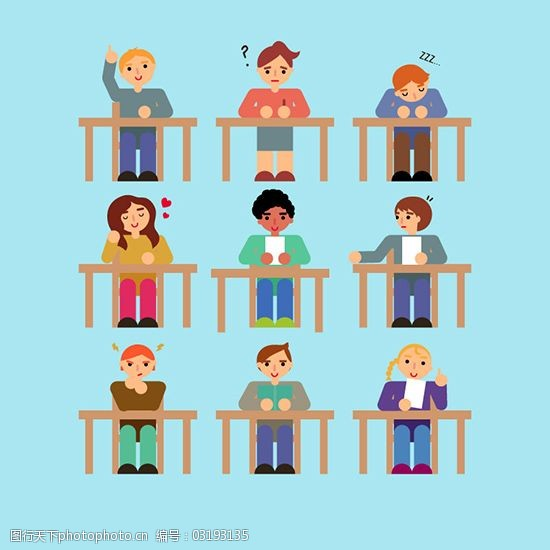 1.作者认为教养首先应该体现在哪里？
    作者认为首先要看他在自己家里、在自己亲属之间的表现，看他和亲人们的关系究竟怎么样。
2.一个人有教养的主要表现是什么？
    一个有教养的人，必定从心里愿意尊重别人，也善于尊重别人。
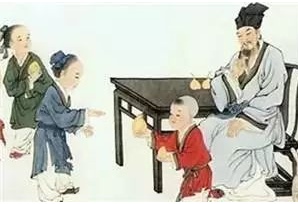 3.给本文划分结构。
第一部分（1、2）：开门见山，引入论题。
第二部分（3～12）：先谈“无教养”的例子，再谈“有教养”的表现，论说什么是“有教养”。
    第一层（3～10）：通过假设、对比，列举了没有教养的事例。
    第二层（11、12）：从正面论说什么是真正的有教养。
第三部分（13～18）：通过列举事例和现象，论证什么是“优雅风度”。
活动二
文本探究
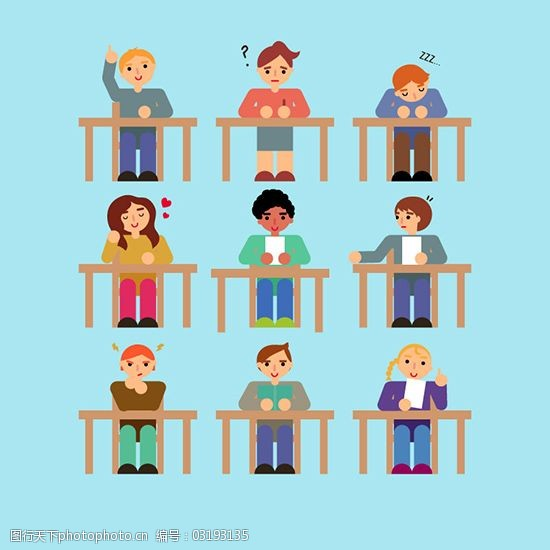 1.第⑤～⑩段主要论述了什么？这几段的论述有什么共同点？
主要从方面论述了没有教养的表现。这几段的论述都是先假设一个人在外面的表现彬彬有礼，但是在家里却表现的不尊重家人。在对比中反映了一个人的怎样才算有教养。
2.第二部分先谈“无教养”的例子，再谈“有教养”的表现，这样写有什么好处？
    这样对比起来写，有利于突显什么是真正的有教养。尤其在列举了大量事例和现象后，让读者在对比中了解了“有教养”是一个怎样的表现。
3.作者由“教养”转向“风度”的论述，二者之间有什么内在联系？
    教养是风度的基础，风度是教养的外在体现形式。
4.作者在论说“风度”时的论证思路是怎样的？
首先由谈论“风度”的书籍谈起，提出待人接物的问题，然后批驳错误的观点。接着解说风度的缘起。接着列举有风度的现象，论述优雅风度遵循的准则。最后得出结论：必须以尊重的态度对待别人，才能保持优雅的举止。
5.举例说明本文主要的论证方法。
（1）举例论证。本文的5～10段，17段都进行了集中举例论述。5～10段集中列举了无教养的例子，17段集中列举了优雅风度的具体表现。这些例子都鲜活地证明了怎样才是真正的教养和优雅的风度。
   （2）对比论证。本文多处使用了对比论证方法。5～10段每一段都是通过假设、对比，列举了没有教养的表现，体现了没有教养的具体指向。第二部分的两层也是前一层为先谈“无教养”的例子，再谈“有教养”的表现，这样对比起来，更能体现真正的教养。
6.一个人的“优雅风度”是怎样做到的？
    一个人的“优雅风度” 是靠祖祖辈辈一代又一代人的经验积淀而成的，必须以尊重的态度对待别人。如果你懂得了这一点，再加上几分随机应变的智慧，那么风度就会自动来到你的身边。
7.判断下列句子的论证方法
（1）假如一个男人跟朋友和熟人见面时彬彬有礼，可是在家里对妻子儿女动不动就大发雷霆——那就可以肯定他不是个有教养的人。
    对比论证。通过对比说明什么是真正的教养。
（2）但是就整体而论，优雅风度是靠祖祖辈辈一代又一代人的经验积淀而成的，并且标志着人们渴望变得更高尚，渴望生活更优越、更美好，这是一种世代相传、持续不懈的追求。
    道理论证。论述优雅风度是如何形成的，及其标志。
活动三
写法探究
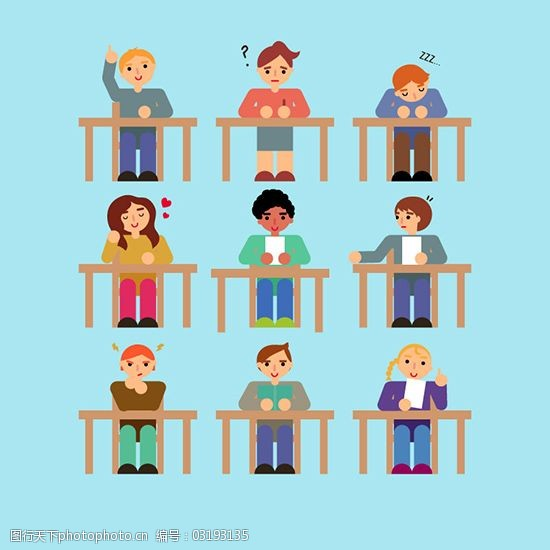 1.行文活泼、灵动，思路清晰
   本文从讨论教养本身，到剖析教养的重要表现——“优雅风度”，其中贯穿着作者的基本见解：教养的本质是尊重。作为一片写给青少年的“书简”，文中有探讨问题的逻辑和推论，又有大量生动的事例，加上精辟的观点和格言式的句子，引人深思，值得反复咀嚼、品味。
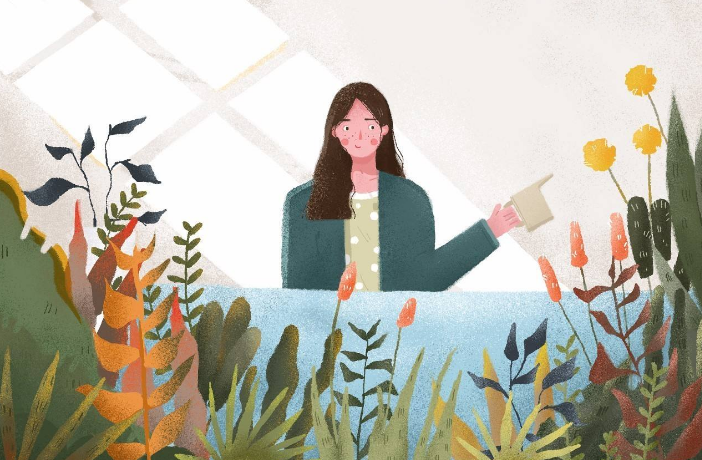 2.方法多样，论证有力
   举例论证：本文的5～10段，17段都进行了集中举例论述。5～10段集中列举了无教养的例子，17段集中列举了优雅风度的具体表现。这些例子都鲜活地证明了怎样才是真正的教养和优雅的风度。
   对比论证：本文多处使用了对比论证方法。5～10段每一段都是通过假设、对比，列举了没有教养的表现，体现了没有教养的具体指向。第二部分的两层也是前一层为先谈“无教养”的例子，再谈“有教养”的表现，这样对比起来，更能体现真正的教养。
课堂小结
本文透过众多“有教养”及“无教养”的现象，对众多事例进行了比较、分析，自然而然地得出自己的结论，探究“真正的教养”和“优雅风度”的本质。
开门见山，引入论题。
先谈“无教养”的例子，再谈“有教养”的表现，
论说什么是“有教养”。
通过列举事例和现象，论证什么是“优雅风度”。
论
教
养